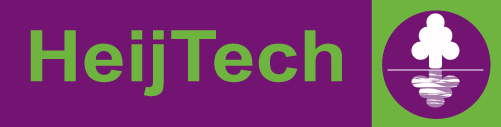 Welkom
HeijTech
Lammert Landman
Adri Ruitenbeek
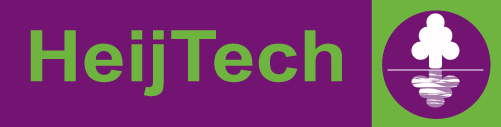 CV-Tuning
Comfort verhogend
Energie besparend
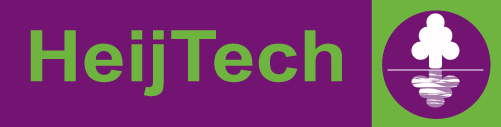 Zo werkt een cv-installatie
Een cv-installatie werkt op basis van twee mechanismen: 

Aanvoertemperatuur van het radiatorwater
De hoeveelheid water die door de radiatoren stroomt.
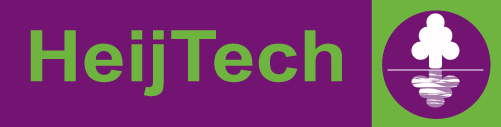 Thermostatische regelingen
Problemen bij thermostatische regelingen:
Thermostaat hangt niet juiste plaats
Last van andere warmtebronnen
Andere kachel in referentie ruimte anders dan CV
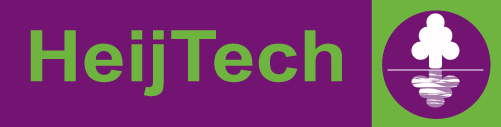 Thermostatische regelingen
Oplossingen bij problemen thermostatische regelingen:
Aanleggen weersafhankelijke regeling
Aansluiten van een tweede kamerthermostaat (in de studeerkamer bijv.) met voorrangsregeling.
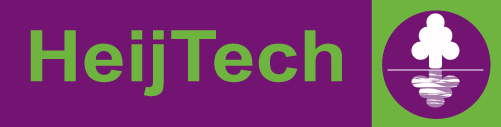 Waterzijdige balans
Problemen bij waterzijdige onbalans
Temperatuurverschillen bij gelijk gebouwde vertrekken
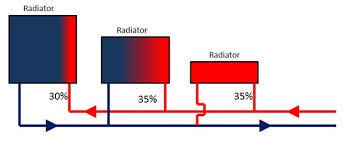 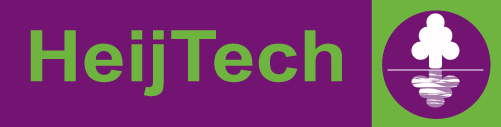 Waterzijdige balans
Oplossingen en schijnoplossingen bij waterzijdige onbalans

Thermostatische radiatorafsluiters 
Kamerthermostaat hoger instellen
Bijplaatsen van radiatoren
Pomp hoger instellen
Waterzijdig inregelen d.m.v. speciale thermostaat kranen
Optimaliseren regeling
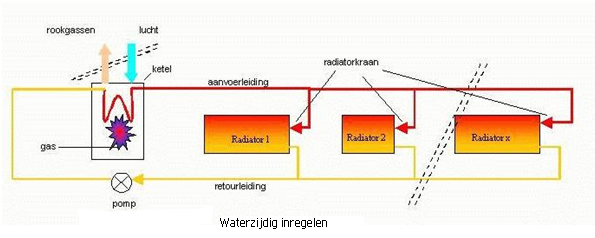 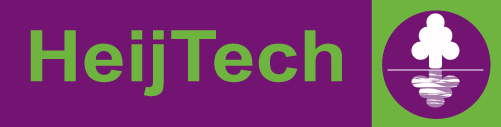 Waterzijdige balans
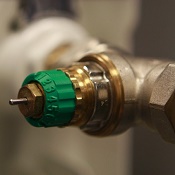 De methode CV tuning
Aanpassing thermostaat kranen

Voorinstelmethode
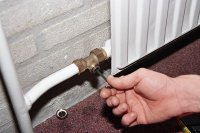 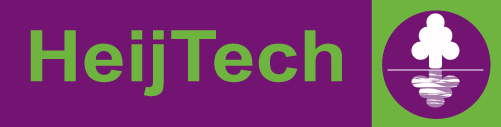 Video Danfoss waterzijdig inregelen
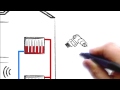 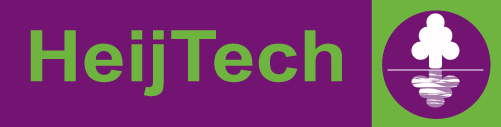 Vragen?
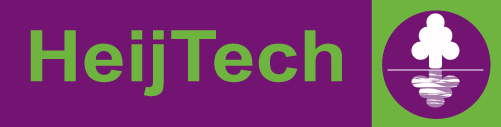 Dank voor u aandacht.